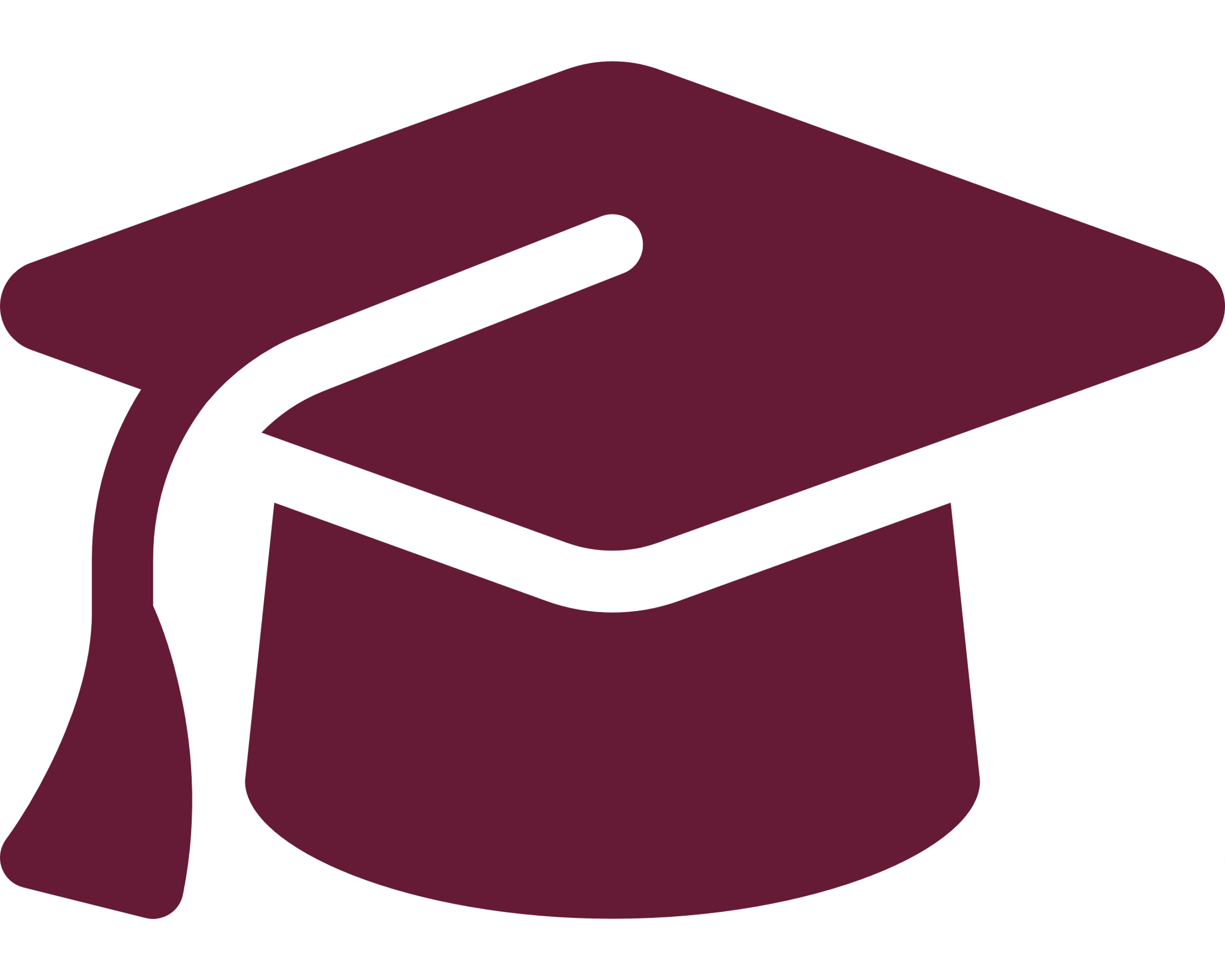 Applying to Ontario’s Universities
Undergraduate Application
Instructions for Ontario High School Students
www.ouac.on.ca/undergrad-guide
Step 1: Research Your University Options
Visit OUInfo (www.ontariouniversitiesinfo.ca) to find what each university has to offer.
Read the Undergraduate Application Guide (available at www.ouac.on.ca/undergrad-guide) for up-to-date information about universities and programs.
Check out university publications and websites.
Talk to counsellors, family, teachers and friends.
Write down your program choices and codes and keep them handy.
[Speaker Notes: We encourage you to research your university options prior to logging in to the Undergraduate Application. We recommend that you make a list of your program codes and keep it handy when you log in. This greatly reduces the time required to complete the application.]
Step 2:Get Your OEN
You will need your Ontario Education Number (OEN) to apply. 

The OEN is a 9-digit, unique identification number assigned to elementary and high school students across the province. 

You can find your OEN on your report card. Your high school guidance counsellor will also have it on record.
[Speaker Notes: In the Education section, under “Tell Us More”, you will be asked if you will receive your Ontario Secondary School Diploma by the end of the current school year. When you respond “Yes”, you will be prompted to add your OEN.]
Step 3: Mark Your Calendar
Late September 2023: The Undergraduate Application opens. 
January 15, 2024: Deadline to submit your completed application to the OUAC.
May 29, 2024: Last day you can expect a response from an Ontario university if you applied by the January 15 deadline.
June 3, 2024: The earliest day you may be required to respond to an offer and give a financial commitment (e.g., registration or residence deposit).
[Speaker Notes: These dates are established by guidance counsellors, the Ontario universities and the OUAC. Individual high schools may have additional internal deadlines.

You should not wait until the last minute to submit your application – internet connections may be interrupted as the deadline approaches. January 15, 2024, is the application deadline. We will accept applications after this date, but certain limited enrollment programs may no longer be available.]
Step 4: Apply!
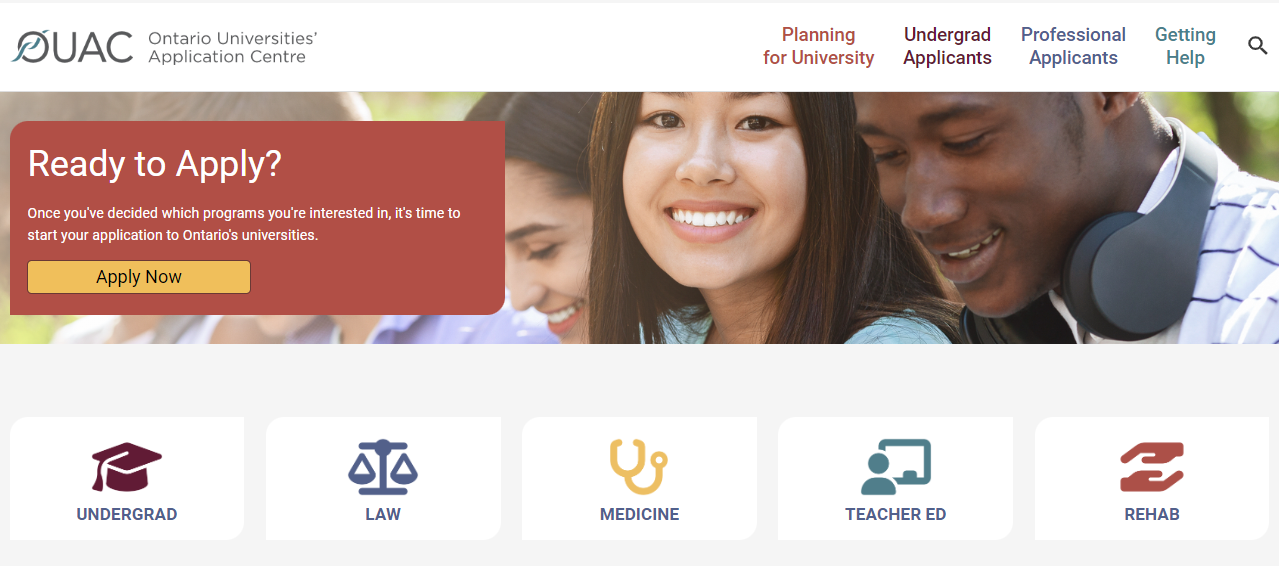 Access the application at: www.ouac.on.ca.
[Speaker Notes: You will access the Undergraduate Application at: www.ouac.on.ca. 

Read the Undergraduate Application Guide for in-depth instructions about how to complete the application: www.ouac.on.ca/undergrad-guide.]
Creating an Account For the First Time
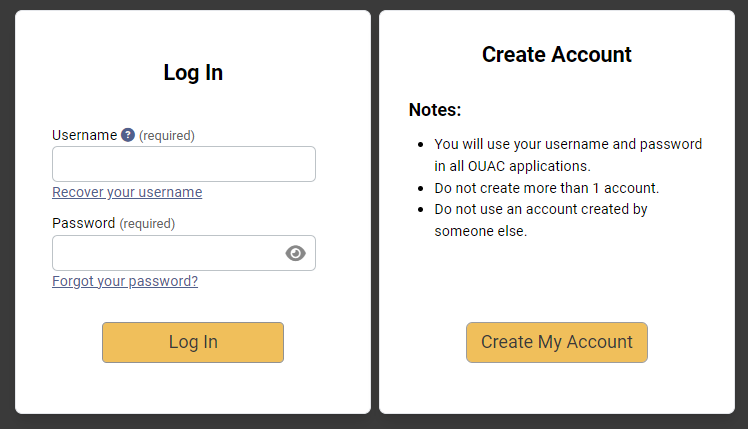 The first time you log in, you will need to create an account.
[Speaker Notes: You will provide basic personal information and create a username and password. You should create a username that is personal and easy for you to remember, as you will be using it to log in to your application from now on and to apply to all future OUAC applications.]
The Hub
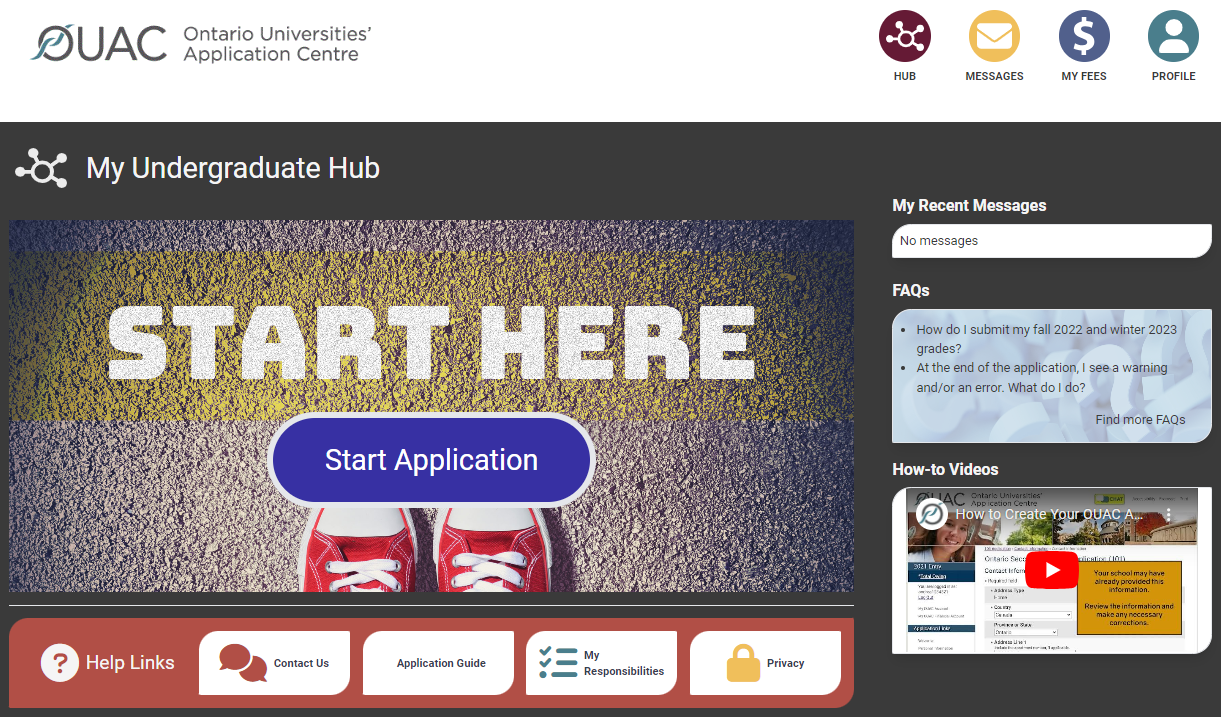 The Hub is where you can access the different parts of your application and your Message Centre, and find a summary of the information you have added.
Welcome Page
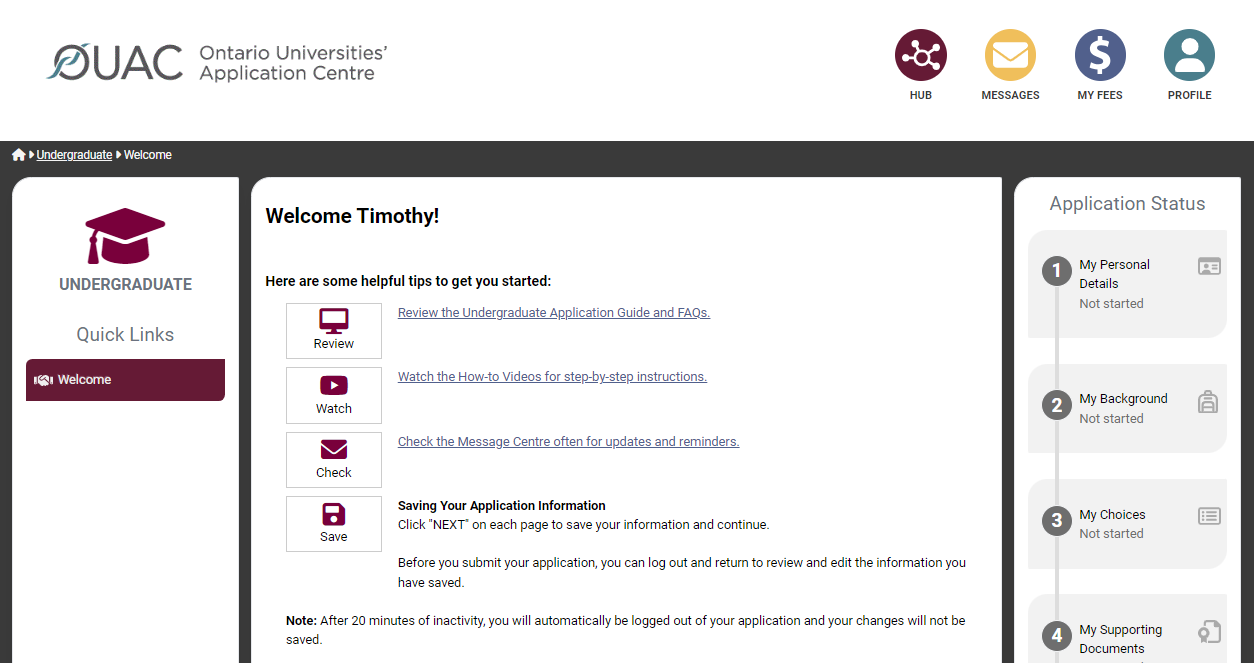 Review the helpful tips on the Welcome page.
Navigating the Application
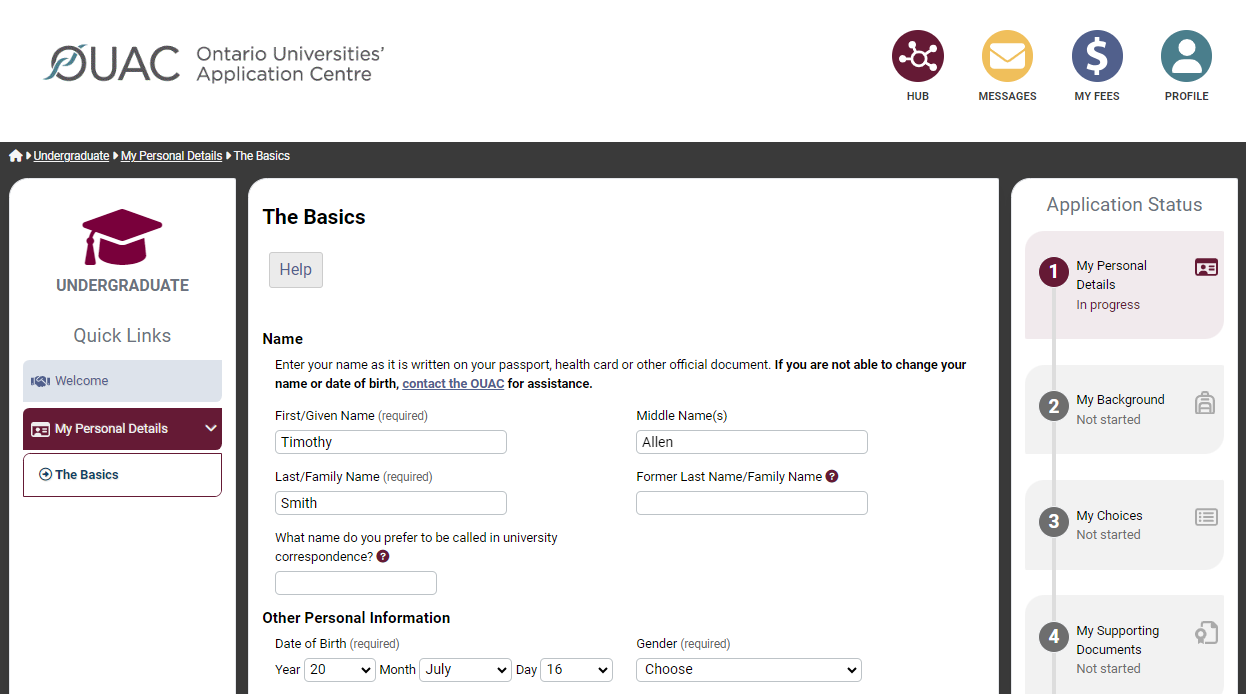 [Speaker Notes: The Quick Links menu appears on the left side of each page throughout the application (on a desktop computer). You are guided through the different sections of the application in order. The Application Status bar on the right side of each page shows you your progress through the application.]
My Personal Details
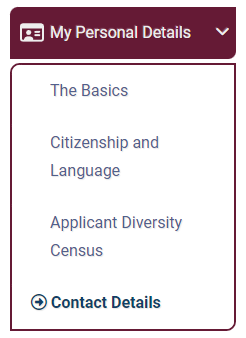 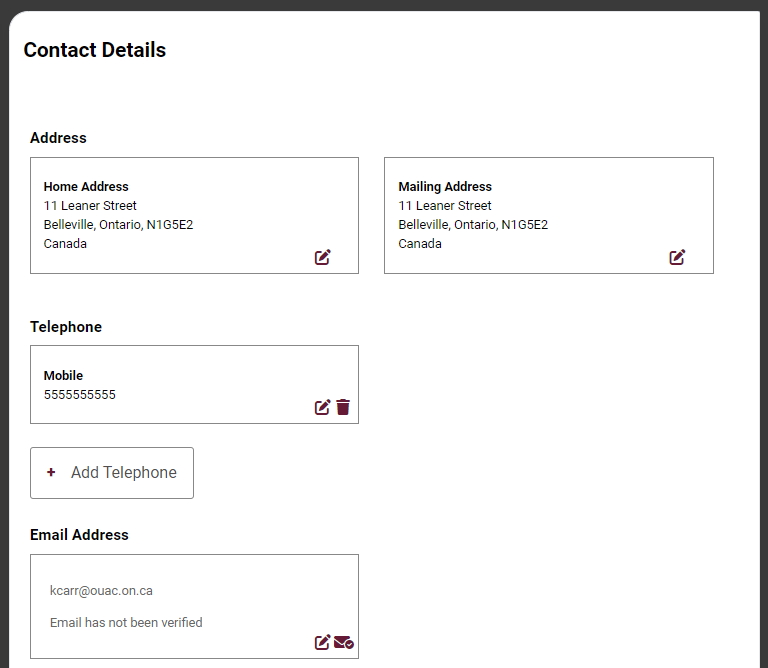 You are not able to submit your application until you verify your email address.
[Speaker Notes: The My Personal Details section has 4 sub-sections: The Basics, Citizenship and Language, Applicant Diversity Census and Contact Details.It is important that you provide all legal given names on The Basics page of My Personal Details. You should not use nicknames, abbreviations or initials.

You must enter your email address accurately, as the OUAC and the universities will correspond with you via email during the application process. We highly recommend you do not use school- or employer-issued email addresses.When you create your OUAC account, you will receive an email asking you to click a link to verify your email address. You are not able to submit your application until you verify your email address. If you lose the email, you can re-send it to yourself through Contact Details.]
My Background – Education
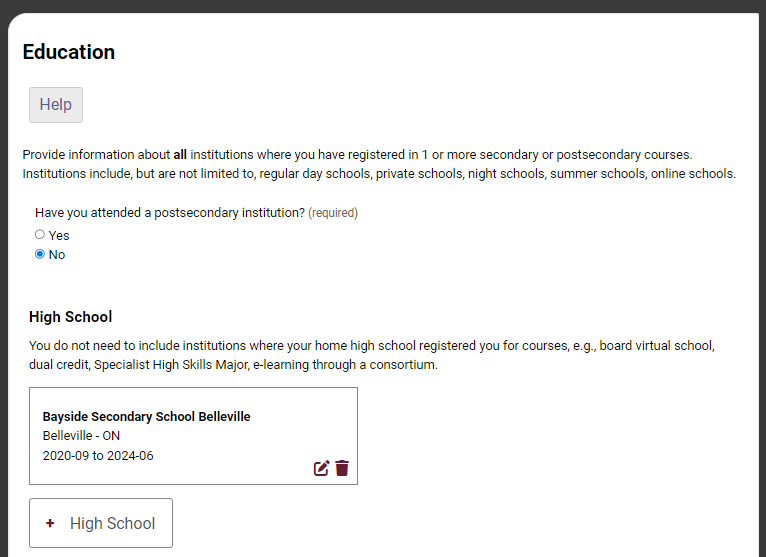 Provide information about all institutions where you registered in 1 or more high school courses.
Provide information about postsecondary courses you took as part of an enrichment or dual credit program.
[Speaker Notes: Institutions may include: Regular day schools, private schools, night schools, summer schools and virtual schools.You do not need to include institutions where your home school registered you for courses (e.g., board virtual school, dual credit, Specialist High Skills Major, e-learning through a consortium).

You must add the month and year for when you expect to finish Grade 12 in the “To Date” field for your home school.]
My Background – Tell Us More
Some fields are required. Select "Yes" to indicate you will achieve your OSSD, then add your OEN.
[Speaker Notes: After you add your institutions, you can tell us more details about your educational background.

You can find your OEN on your report card. Your high school guidance counsellor will also have it on record.]
My Choices
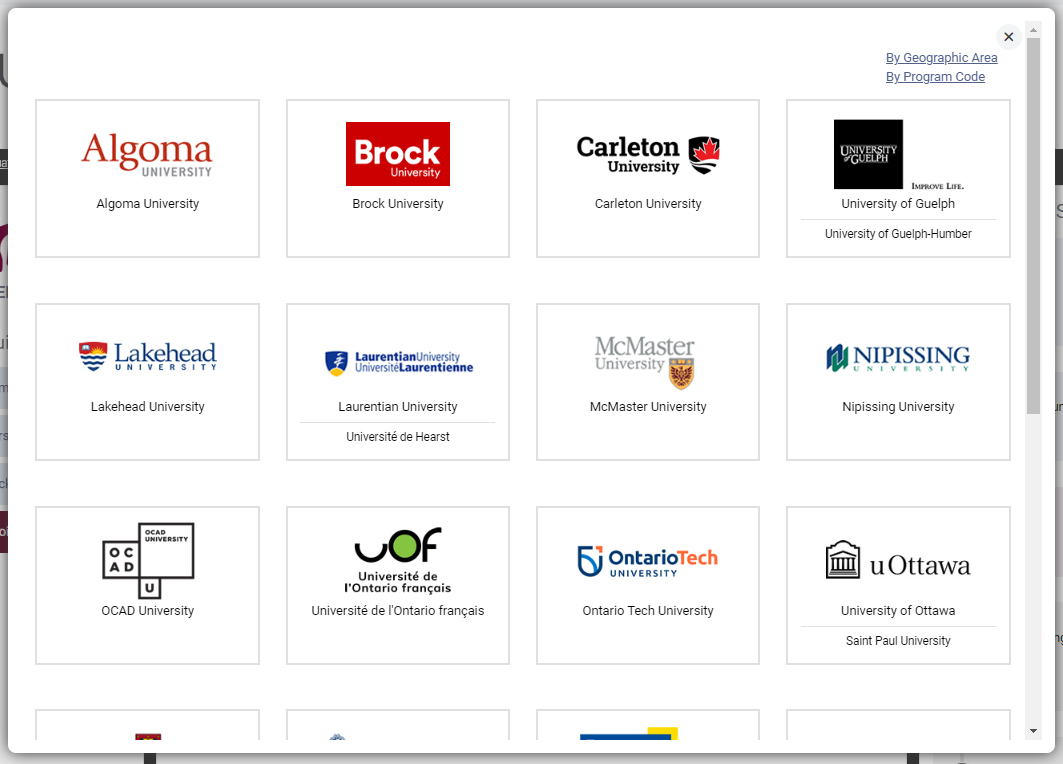 You can search for programs by university, geographic area or program code.
[Speaker Notes: If you know the program codes of the programs you would like to apply to, you can add the program codes one at a time using the “By Program Code” search option.]
After You Have Selected a Program
Complete the program details for each program selected.
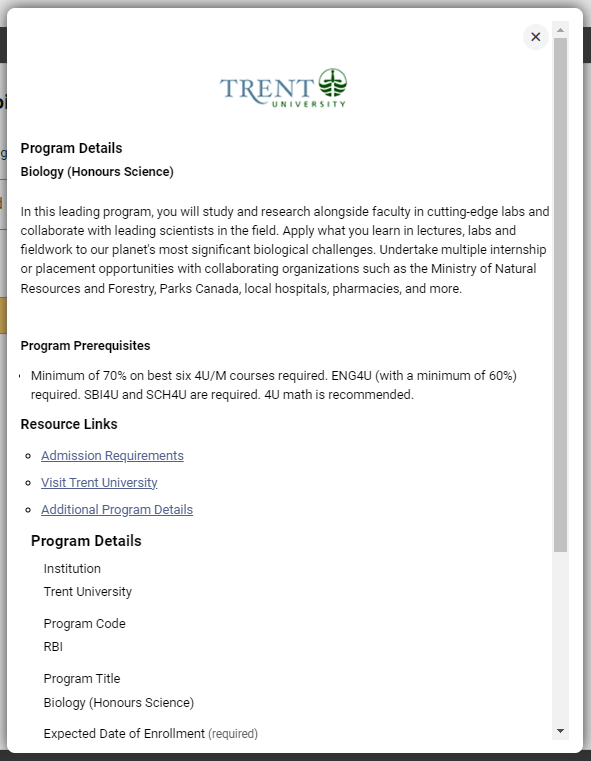 View the admission requirements for the program.
[Speaker Notes: Near the top of this page, you can view and confirm the admission requirements for the selected program.

You may apply to as many Ontario universities and programs as you wish; however, you are limited to a maximum of 3 program choices at any 1 university (including the university’s affiliates). Some universities may further limit the number of programs you may apply to.]
Order Your Choices
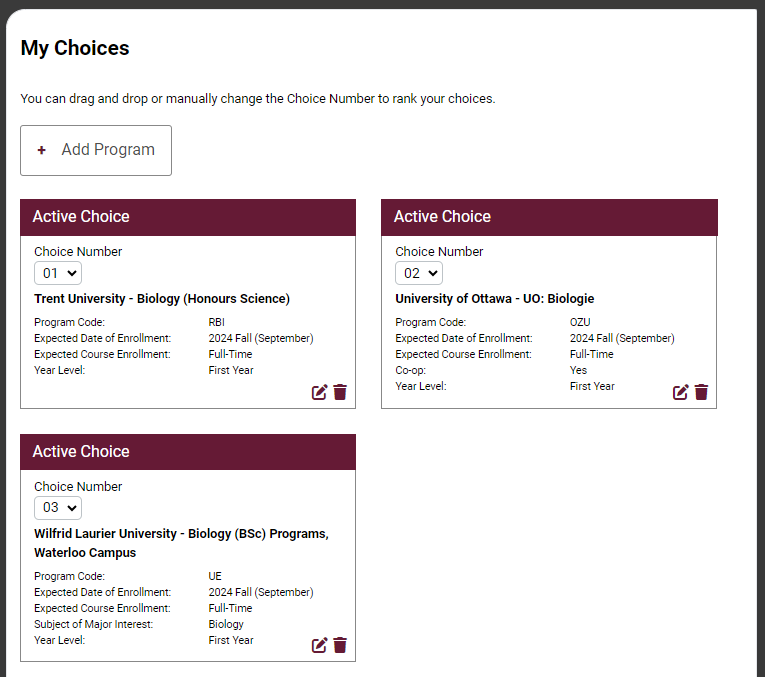 The choice order does not affect scholarship or admission consideration unless a university’s information specifically states that it does.
[Speaker Notes: Number or drag and drop your program choices in order of preference. Numbering does not affect scholarship or admission consideration unless a university specifically states this in its information. By default, program choices initially appear in the order that you selected them.]
Academic Information
Monitor and report errors to your guidance counsellor.
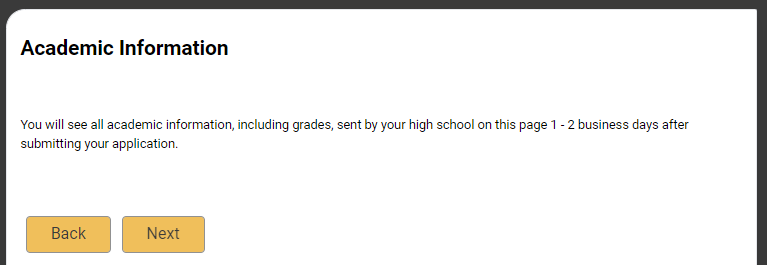 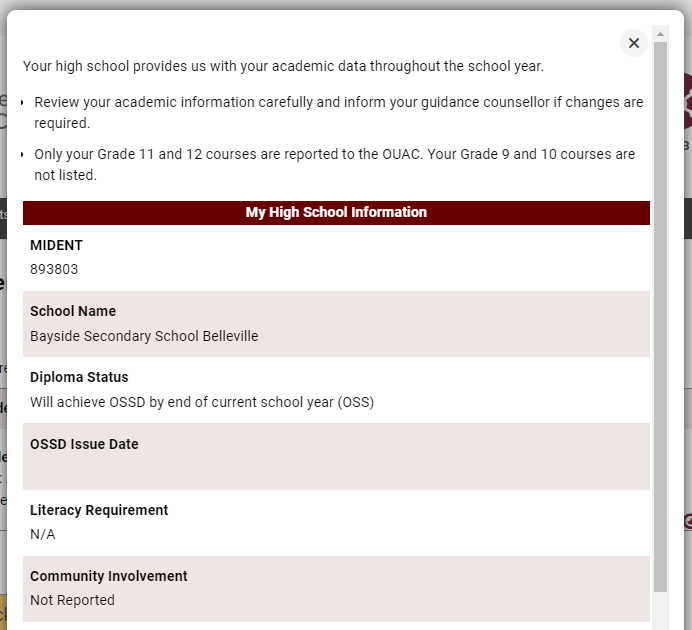 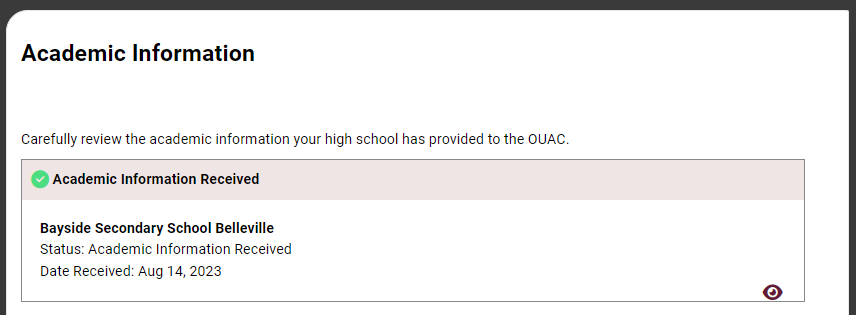 This screen is read-only.
[Speaker Notes: Your high school provides your academic information, including grades, to the OUAC.

Any grades on file for you will be auto-matched after you submit your application and will continue to be matched as your school updates your grades throughout the school year. This information is read-only.

Log in to your application 1-2 business days after you submit to check your matched academic information carefully. Inform your guidance counsellor if you find any errors.]
Document Upload
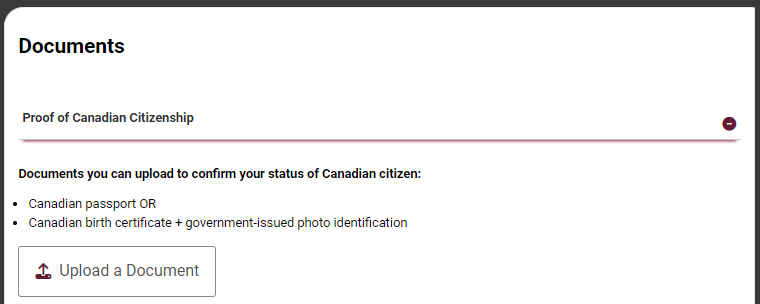 You can upload documents that support your application, as specified by your university choices.
[Speaker Notes: You can upload documents confirming proof of status in Canada and English-language test results, for example.]
Fees
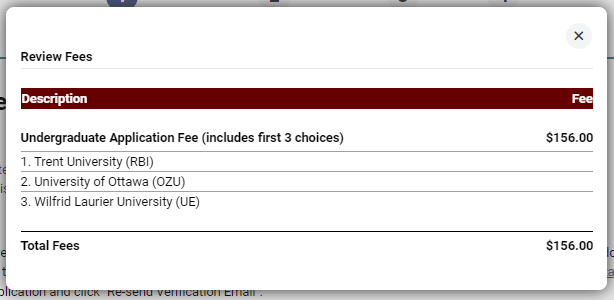 The cost is $156 for the first 3 university/program choices and $50 for each additional choice.
[Speaker Notes: The cost is $156 for the first 3 university/program choices and $50 for each additional choice. 

You can view your fees in real time by clicking “My Fees”.]
Review and Payment
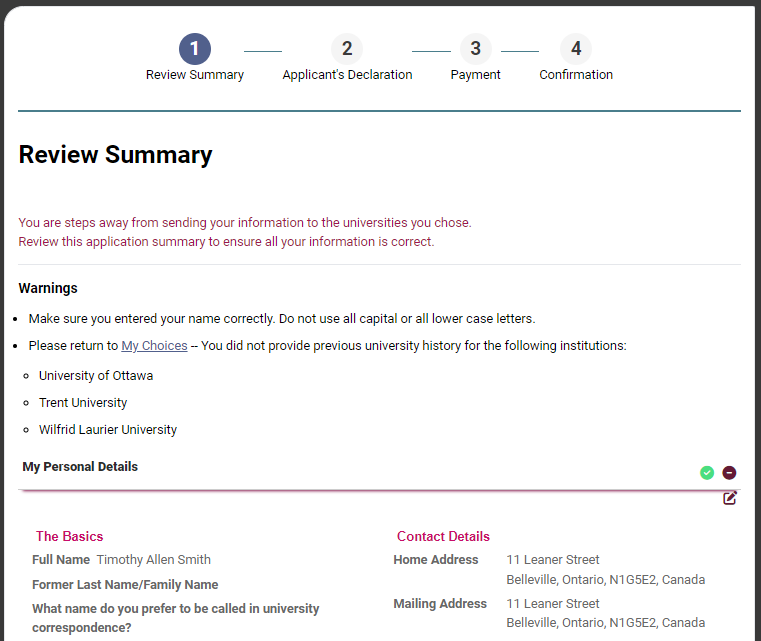 [Speaker Notes: Once you have added all information to your application, you can proceed to “Review and Payment” to review a summary of all the information you entered.

You must read the Applicant’s Declaration and click “I Verify and Agree”. After you click “I Verify and Agree”, you will not be able to edit your application.]
Paying for Your Application
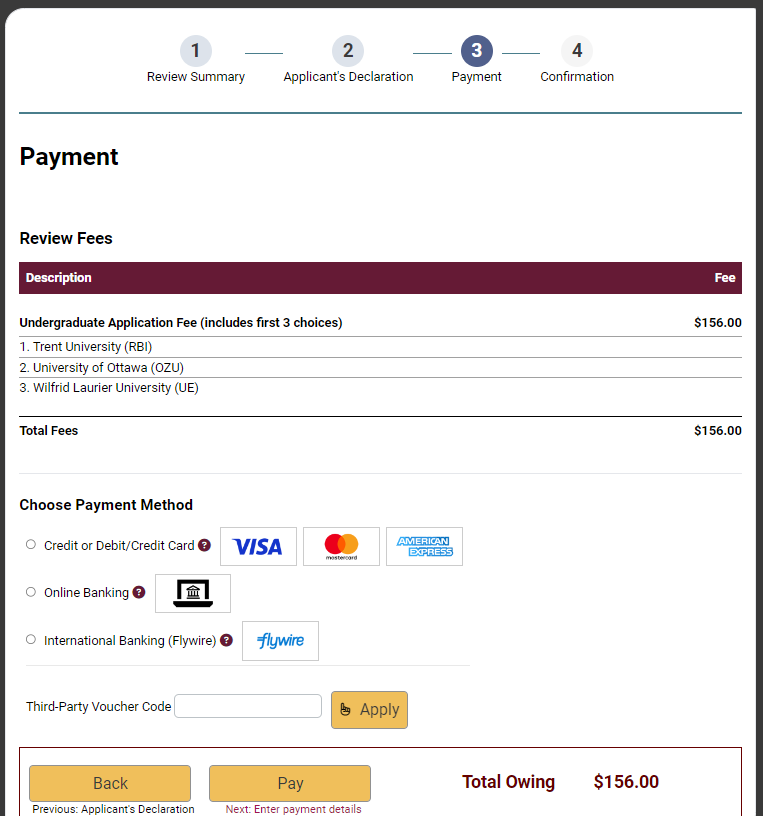 Once you choose your method of payment and click “Pay”, you will receive your OUAC Reference Number.
The OUAC cannot process your application without the application fee.
[Speaker Notes: To fully submit your application, you must choose a method of payment and click “Pay” on the payment page.

We accept credit and debit card (VISA, MasterCard, American Express, VISA Debit or Debit MasterCard) for application fee payments. You should review your credit or debit card number and expiry date carefully before you submit payment. We will email credit and debit card receipts immediately.

If you choose to pay using online banking, we will provide a bill payment account number once you submit the completed application. You will require this bill payment account number to submit your payment. The OUAC’s bill payment name is “Ontario Universities’ Application Centre” (or an abbreviated version of this name). We will not process or distribute applications until we receive the application processing fee and any applicable additional fees. You must make all payments at the same time you submit your application.]
Submitting Your Application
On the Complete page, print the screen displaying your OUAC Reference Number (2024-XXXXXX) and instructions. You will also receive an email.
Record your OUAC Reference Number, as you will need to include it when communicating with the OUAC and the universities.
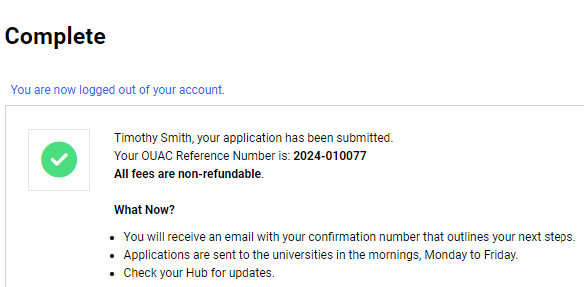 [Speaker Notes: Immediately after you submit your application, your OUAC Reference Number will be displayed. You should record your OUAC Reference Number, as you will need to provide it whenever you communicate with the OUAC or the universities.

You can view and/or make changes to your submitted application by logging in to your application at: www.ouac.on.ca/guide/undergrad-guide. You can view and/or make changes approximately 1 business day after you submit your application and your application fee payment is received and processed.]
Reset Your Password
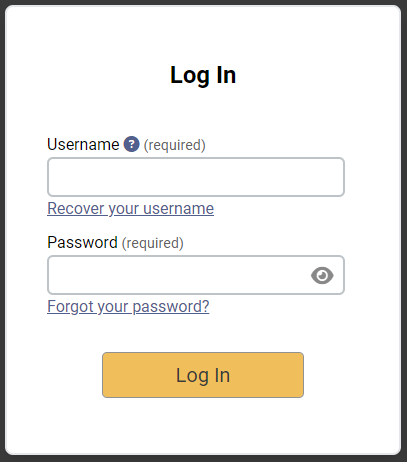 If you forget your password, click “Forgot your password?” on the Log In page.
[Speaker Notes: If you forget your OUAC account password, you can request a temporary password by clicking “Forgot your password?” on the Log In page. You must enter your username and email address. A link to reset your password will be emailed to you immediately. The link will expire in 1 hour.]
Need Help?
Read the FAQ section on our website at: www.ouac.on.ca/faq.

Contact us:
OUAC170 Research LaneGuelph ON  N1G 5E2

Telephone: 519-823-1063
Fax: 519-823-5232 
Email: undergrad@ouac.on.ca

Website: www.ouac.on.ca/undergrad-guide
[Speaker Notes: Help with the application is available in several places, including the FAQs section on our website and from Applicant Services. Refer to the Undergraduate Application Guide for important details. 

Visit OUInfo at www.ontariouniversitiesinfo.ca to find and compare Ontario university programs, and research residences, scholarships, admission requirements and more.]